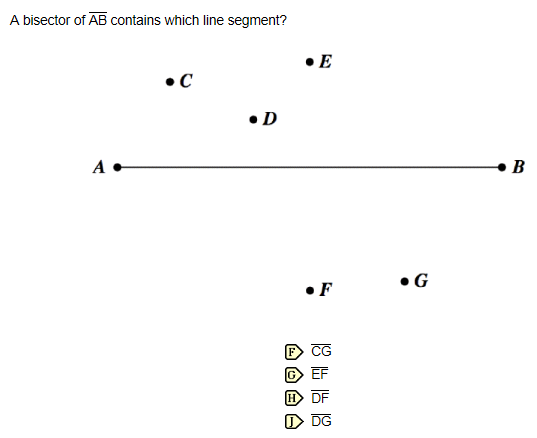 1
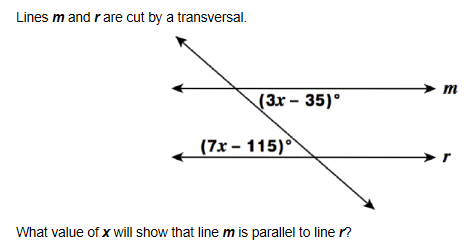 2
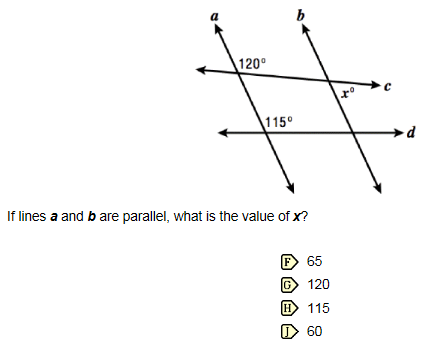 3
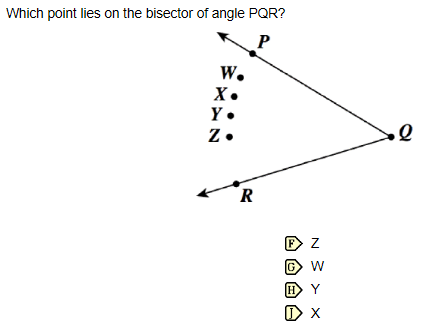 4
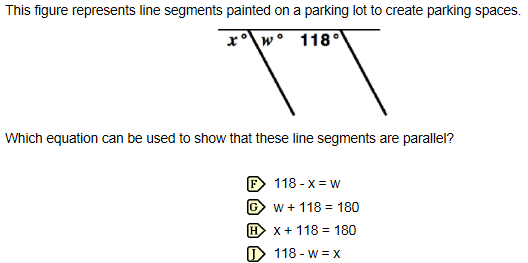 5
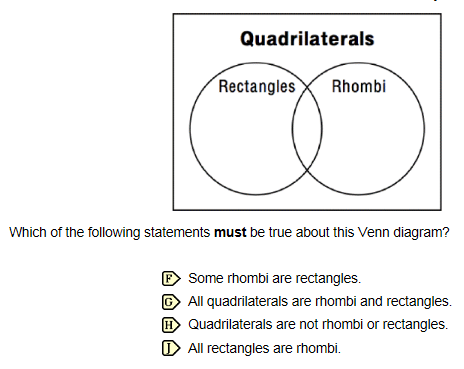 6
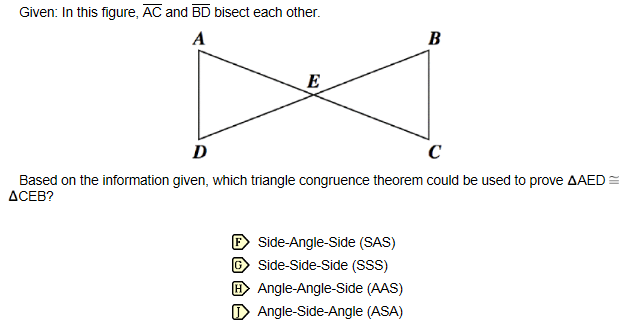 7
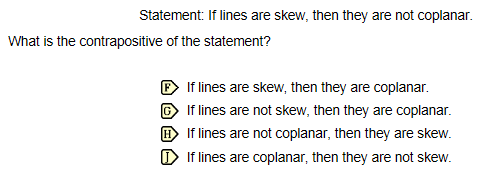 8
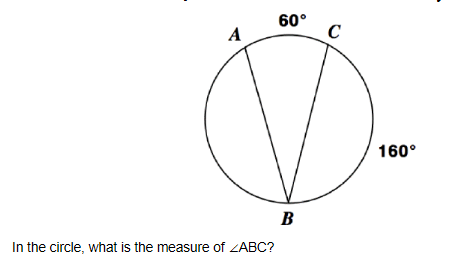 9
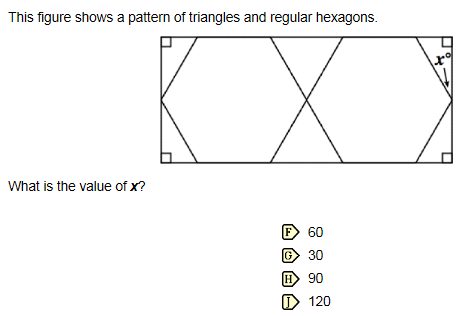 10
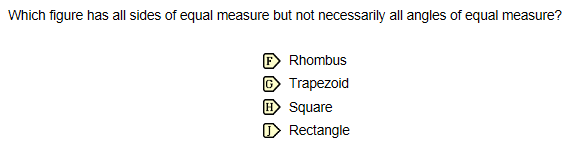 11
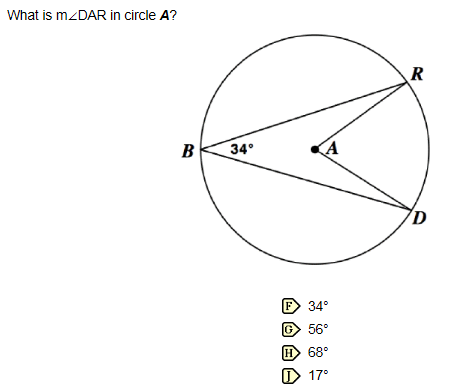 12
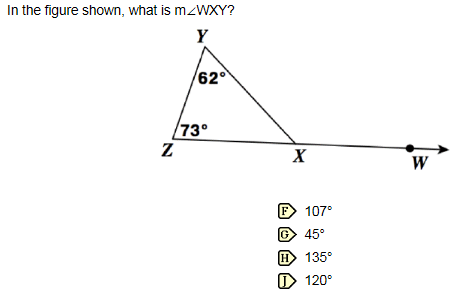 13
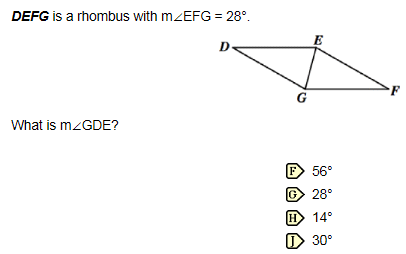 14
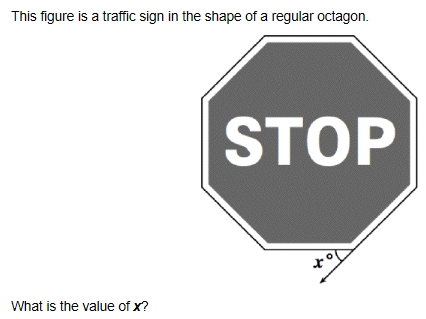 15
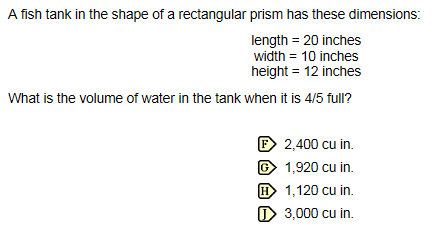 16
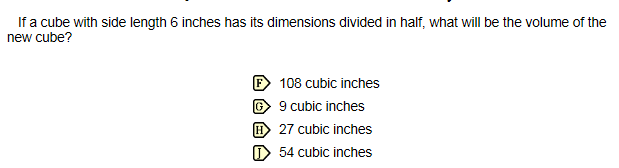 17
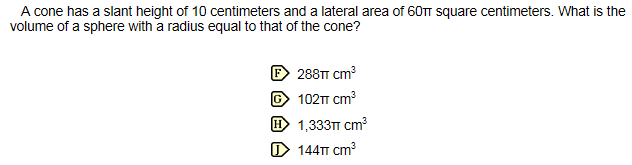 18
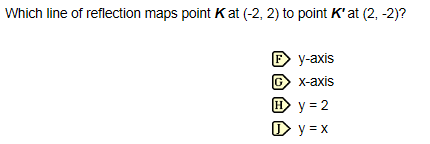 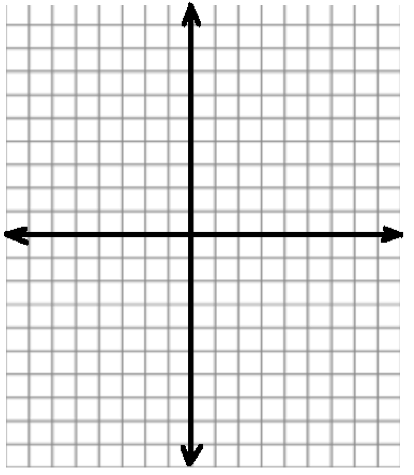 19
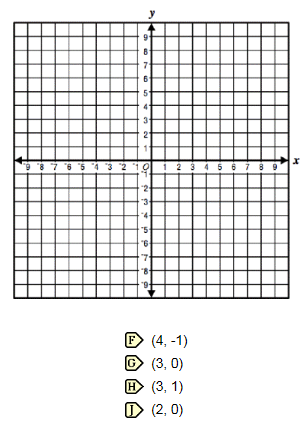 Parallelogram RSTV has coordinates R(0, 0), S(2, 4), T(6, 0), and V(4, -4). Which ordered pair represents the intersection of the diagonals of this parallelogram? (The coordinate grid may be used to help answer this question.)
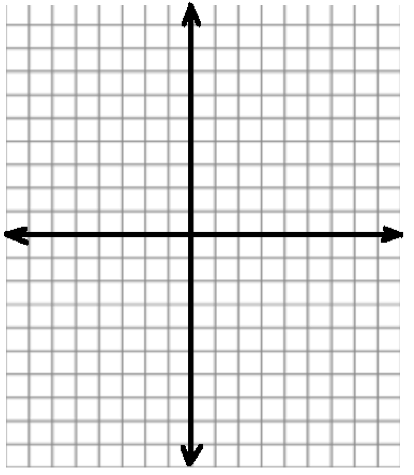 20